Human Rights
What are Human Rights?
The rights that all people have by being human beings, whatever our nationality, place of residence, sex, national or ethnic origin, color, religion, language, or any other status
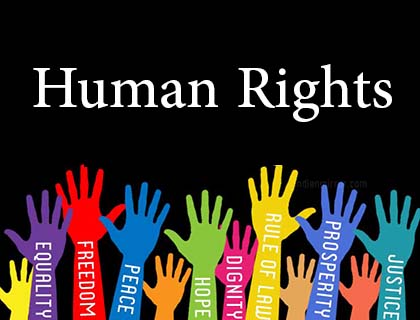 UN Declaration of Human Rights
UN Declaration of Human Rights was signed in 1948
This was a reaction to the carnage of World War II and the Holocaust
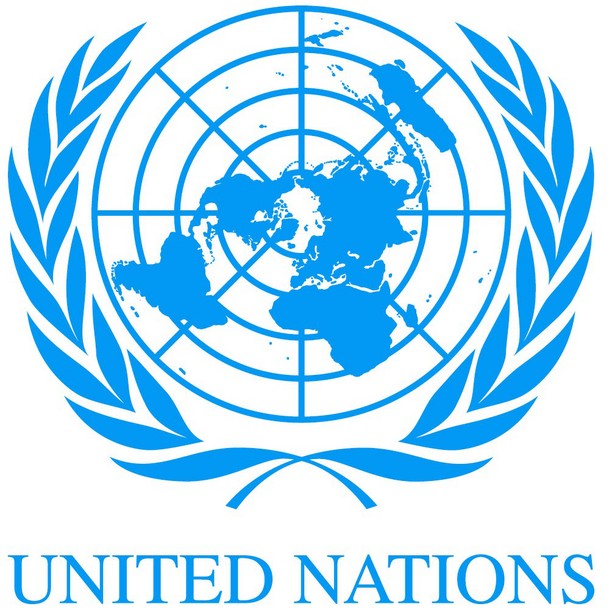 5 Types of Human Rights
Civil
Political 
Economic
Social 
Cultural
Civil Rights
The right to be treated like anyone else in society

Examples: 
-Life
-Opinion
-Free Speech
-Marry
-Non-discrimination based on Race, Religion, Culture, Gender or Sexual Orientation
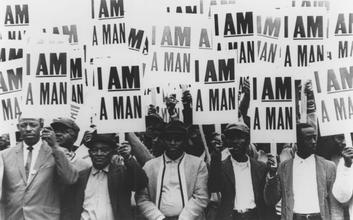 Political Rights
The right to vote, to freedom of speech, and to obtain information

Examples
Voting in elections
Joining political organization or parties freely
Live in an independent country
Freely disagree with government
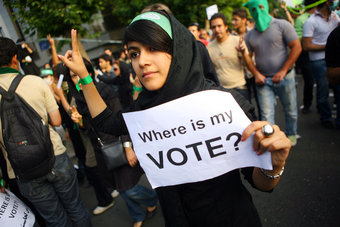 Economic Rights
The right to participate in an economy that benefits all; and to desirable work

Examples: 
Jobs
Fair wage
Create trade unions
Safe working conditions
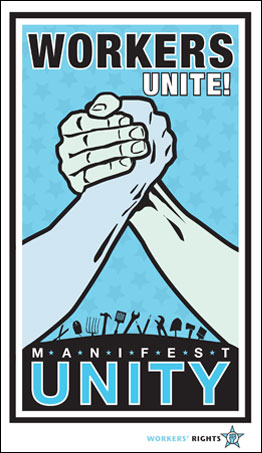 Social Rights
Right to education, healthcare, food, clothing, shelter, and security

Examples
Housing
Education
Clean environment
Health services
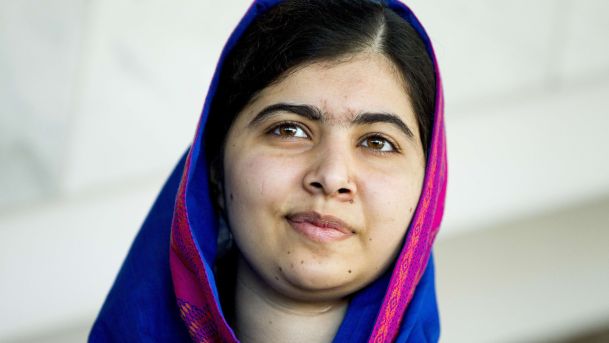 Cultural Rights
The right to freedom of religion and to practice the culture of one’s choice
Examples:
Develop own kind of schooling
Develop cultural activities
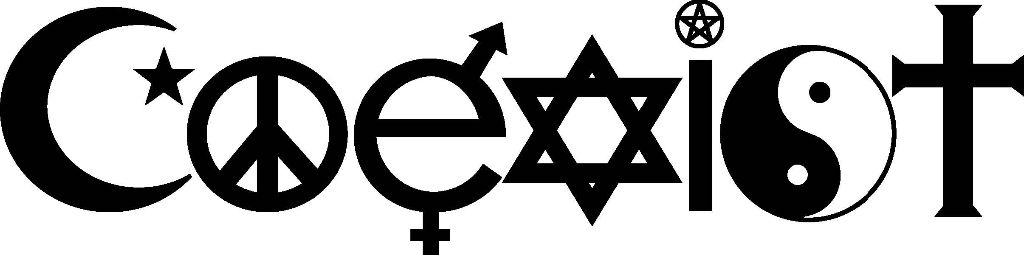